Sundhedsprofilen
Systemet er udviklet i samarbejde med Forskningscenter for Forebyggelse og Sundhed (Region Hovedstaden) og Høje-Taastrup Kommune
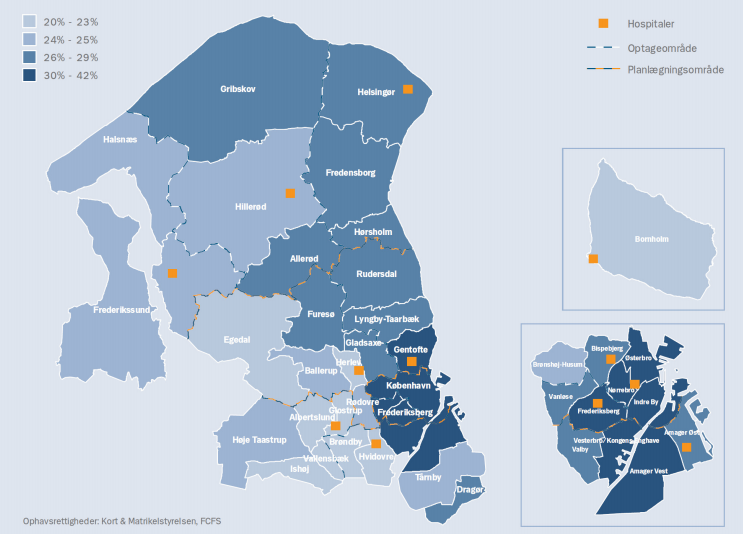 Sundhedsprofilen
Rådata er kontraktligt beskyttet mod at kommunerne får adgang til enkeltoplysninger
Derfor beskyttes rådata fra regionen i LOIS Secure-databasen og kun databaseprocedurer kan forespørge i data.
Brugeren ser kun aggregerede data. Eksempelvis andel (prævalens) af personer med alkoholoverforbrug
Da alle besvarelser er vægtet kan man beregne prævalensen for de enkelte variable på distrikter indenfor kommunen – blot området rummer nok besvarelser…
Sundhedsprofilen
Sundhedsprofilen
Sundhedsprofilen
Systemet sikrer:
At der ikke beregnes prævalens baseret på for få besvarelser
At der ikke udleveres besvarelser hvis området rummer for få husstande

Man kan således anvende sundhedsprofildata i GIS uden at risikere manglende validitet af summeringerne og uden at bryde med diskretionskravene til rådata.